Paper Code (Times New Roman size 22)
Paper Title (Times New Roman Bold Size 30)
Authors Name (Times New Roman Size 24)
Corresponding E-mail (Times New Roman Size 20)
Introduction
Methods
Write your introduction here (Times New Roman Size 18)
Write your methods here (Times New Roman Size 18)
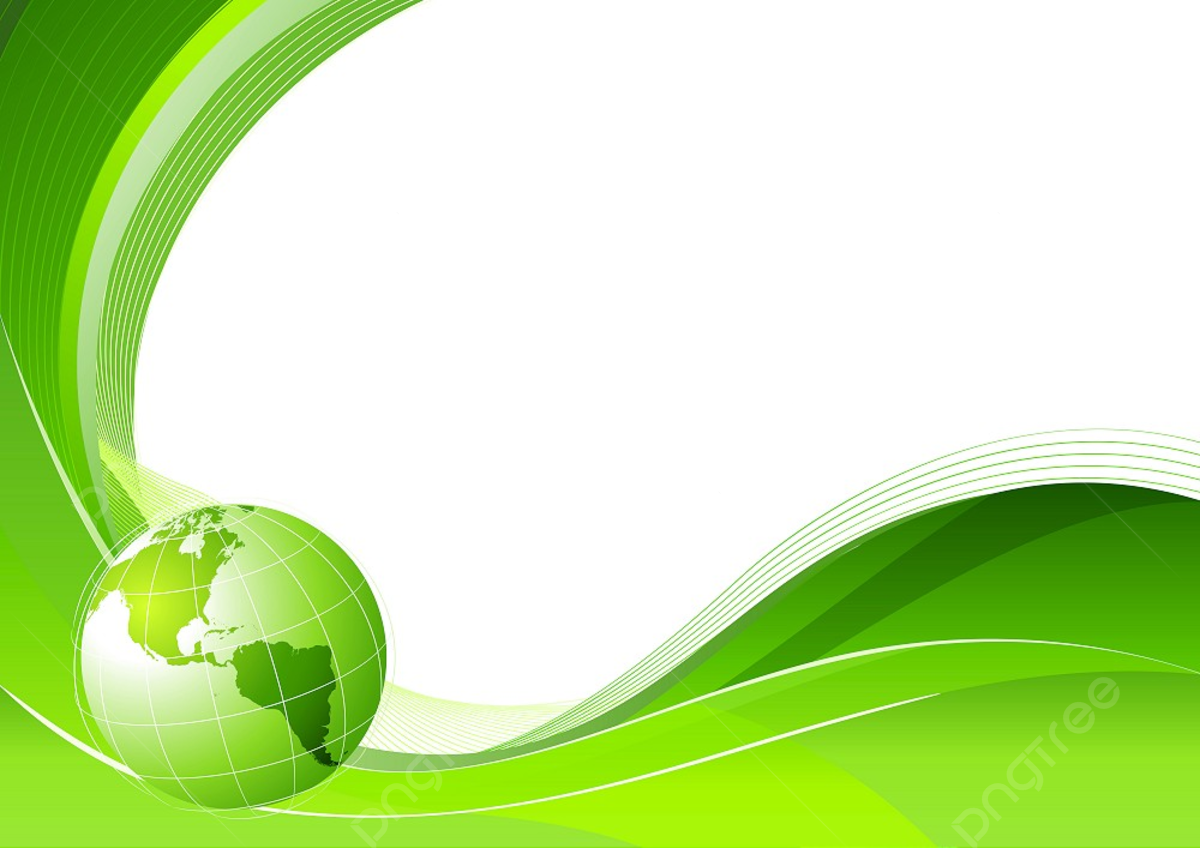 Results
Conclusion
Write your results here (Times New Roman Size 18)
Write your conclusion here (Times New Roman Size 18)
References
Write your important references here (Times New Roman Size 18)